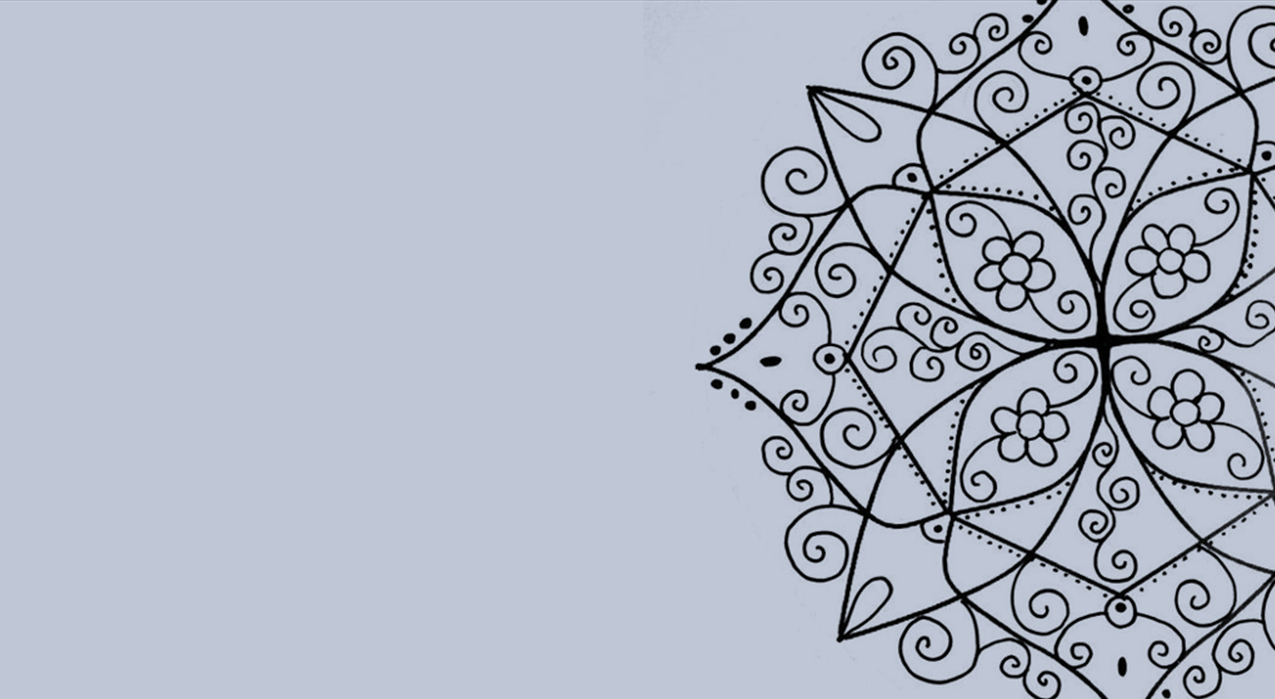 Segunda Infância
Mônica da Cunha Oliveira
Yasmin Cunha de Oliveira
2018.1
Desenvolvimento do Ciclo de Vida
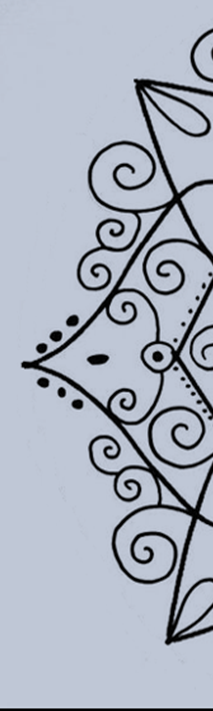 Desenvolvimento
Físico:
Motor
Sono
Cognitivo:
Pré-operatorio 
Psicossocial 
Auto conceito
Autoestima
Brincadeiras de faz-de-conta
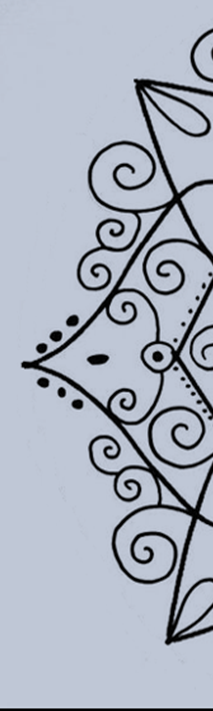 Desenvolvimento físico
Com três anos costumam perder a forma roliça característica de bebês: tronco, braços e pernas ficam mais longos. 
Crescimento muscular e esquelético avançado, tornando a criança mais forte
-> Ampla variedade de habilidades motoras
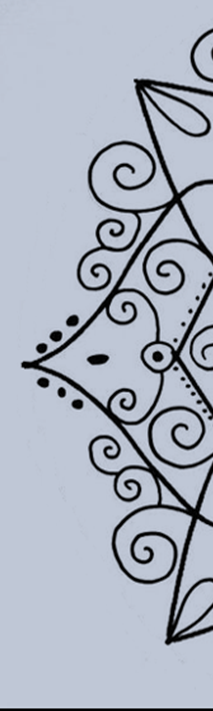 Desenvolvimento físico
Aquisição das habilidades motoras finas na idade pré-escolar
Envolvem os pequenos músculos e a coordenação dos olhos-mãos.  
 Abotoar a camisa, desenhar imagens.
Padrões  e distúrbios do sono
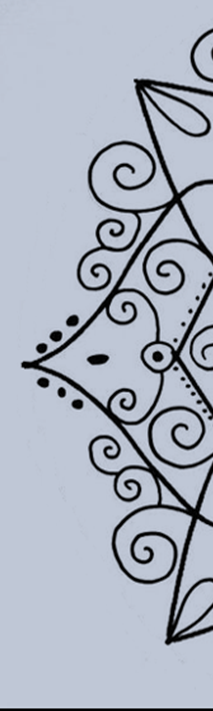 Aos 5 anos a maioria das crianças dorme em média 11 horas por noite e desiste de cochilos durante o dia
Distúrbios de sono: na maioria dos casos são ocasionais e geralmente desaparecerem. Persistentes podem indicar problema emocional, psicológico ou neurológico. 
Caminhar e falar durante a noite são comportamentos razoavelmente comuns na segunda infância 
Pesadelos também são comuns
Terror noturno: despertar abruptamente no início da noite de um sono profundo e em estado de agitação; contudo ela não esta realmente acordada (3-13 anos)
Enurese- urinação involuntária e repetida a noite. Geralmente não é um comportamento deliberado, não funciona punir ou reforçar a criança. A maioria supera sem buscar especialistas aos 8 anos. 
Sonambulismo – é melhor não acordá-las e conduzir gentiamente de volta para a cama
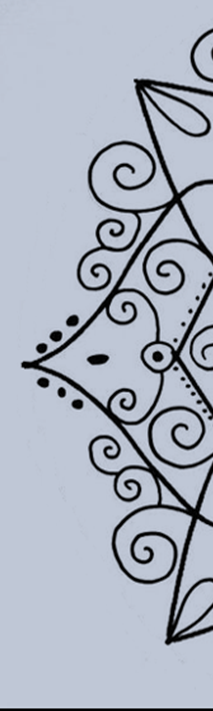 A transição da desnutrição para a obesidade
De acordo com o Relatório Global de Nutrição 2016, 44% dos países vivem, ao mesmo tempo, sérios níveis de subnutrição e sobrepeso, incluindo obesidade. É a chamada 'dupla carga da má nutrição'.
"Há evidências de que uma nutrição pobre resulta não apenas em subnutrição, mas em obesidade também. O que é muito preocupante é que, quando isso acontece, afeta toda a vida. Se você não consome os nutrientes certos, o cérebro e o corpo não se desenvolvem adequadamente. Isso sempre será um desafio", afirma Jeff Terry, líder global de responsabilidade social da Amway.
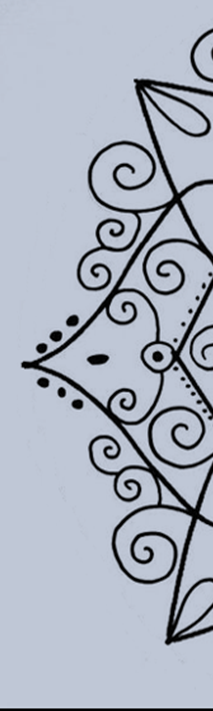 A transição da desnutrição para a obesidade
Obesidade: a redução no consumo de alimentos naturais e o aumento de industrializados, com mais açúcar, gordura e calorias, resultam no excesso de gordura no corpo. Somando a isso o baixo nível de nutrientes e de atividades diárias, vemos crescer os casos de obesidade infantil.
Estudo Nutri Brasil:  60% das crianças com menos de 2 anos consomem biscoito ou bolos, 1/3 toma refrigerante ou suco com açúcar e muitas deixam de fazer refeições ou têm uma alimentação desbalanceada. "Tudo isso pode ser revertido, mas precisa de planejamento e atenção “.
Desnutrição: Crescimento deficiente é um forte indicador de desnutrição que, segundo Lara, pode relacionar-se à ausência de alimentos nutritivos ou à alimentação restritiva devido à pobreza.
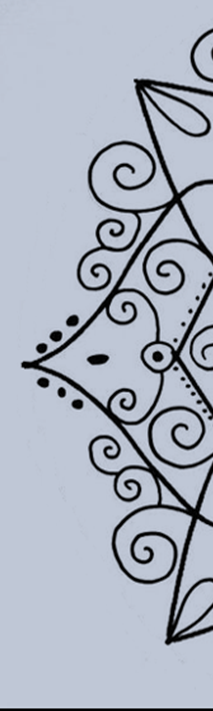 Mortes e ferimentos acidentais
Morte evitável : “aquelas causas de óbitos cuja ocorrência está intimamente relacionada à intervenção médica”, sugerindo que determinados óbitos não deveriam ocorrer, por ser possível sua prevenção e/ou o tratamento do agravo ou condição que o determina (Malta et al., 2007)
 Acidentes de transportes; Envenenamento acidental por exposição a substâncias nocivas ; Intoxicação acidental por outras substâncias ; Quedas acidentais ; Exposição ao fumo, ao fogo e às chamas. 
No mundo: mais de 800 mil crianças morrem por ano por queimaduras, afogamento, acidentes de automóvel, quedas, envenenamento, e outros acidentes (WHO, 2008 apud PAPALIA, 2013). A maioria ocorre em casa.
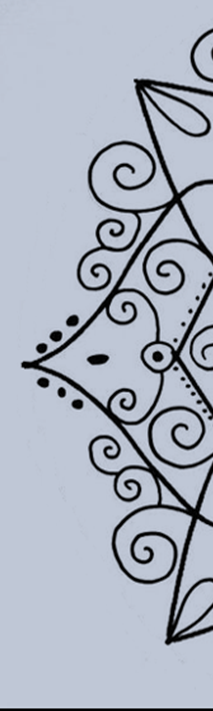 Desenvolvimento Cognitivo
Estágio pré-operatório (Piaget): ainda não estão preparadas para se envolver em operações mentais lógicas. Entretanto, é caracterizado por uma grande expansão no uso do pensamento simbólico, ou capacidade representacional, que surgiu pela primeira vez durante o estágio sensório-motor. 
Função simbólica
Brincadeira de faz de conta
Pensamento mágico
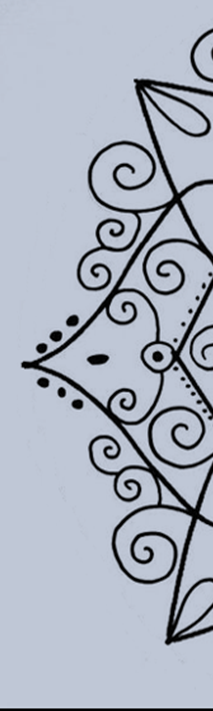 Desenvolvimento Psicossocial
Autoconceito: um sistema de representações descritivas e avaliativas sobre a nossa pessoa.
Passagem dos 5 para os 7 anos: muda de comportamentos concretos e observáveis (como correr e escalar) para traços gerais, tais como popular, inteligente, idiota         “Eu posso correr rápido e subir alto. Eu sou forte!”
Autoestima: julgamento sobre seu valor pessoal. Tende a ser tudo ou nada: bom x mau
Os psicólogos americanos Mamie e Kenneth Clark fizeram esse teste em 1947. Em 2006 foi feita uma nova pesquisa nos EUA e o resultado não mudou muito. 
https://www.youtube.com/watch?time_continue=4&v=PKqSPf-hKR4
https://www.youtube.com/watch?v=K3_b18h70kU
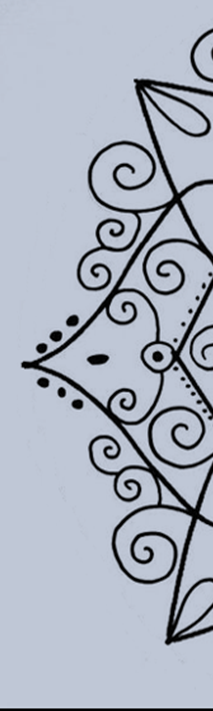 Desenvolvimento Psicossocial
A capacidade de entender e regular emoções, ou controlar, os próprios sentimentos é um dos avanços importantes da segunda infância. 
Podem falar de sua emoções e geralmente conseguem discernir os sentimentos dos outros.
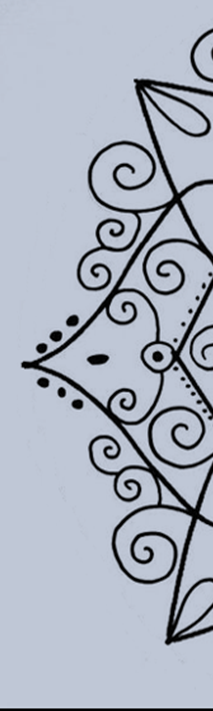 Desenvolvimento Psicossocial
Brincar: a principal atividade da segunda infância
Atividade adaptativa
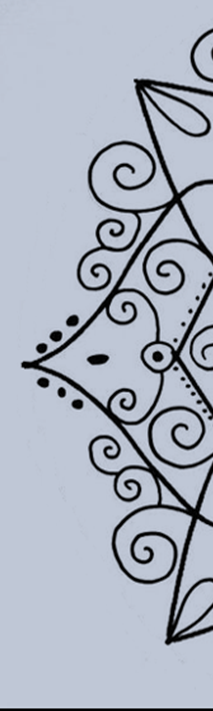 Referências
Malta DC, Duarte EC, Almeida MF, Dias MAS, Neto OLM, Moura L, Ferraz W, Souza MFM. Lista de causas de mortes evitáveis por intervenções do Sistema Único de Saúde do Brasil. Epidemiol Serv Saúde. 2007; 16: 233-44.

 PAPALIA, diane E FELDMAN, Ruth. In: Desenvolvimento Humano.  12 ed, 2013